TEMA 8
Subtema 1
P5 & P6
DAERAH TEMPAT TINGGALKU
Lingkungan Tempat Tinggalku
Bu Dinda Ainun Nifaza
Yang akan dipelajari hari ini adalah :
1. Menjelaskan manfaat keragaman karakteristik individu dalam kehidupan sehari-hari
2. Menjelaskan tokoh-tokoh pada teks cerita fiksi
3. Menyanyikan lagu dengan memperhatikan tempo dan tinggi rendah nada
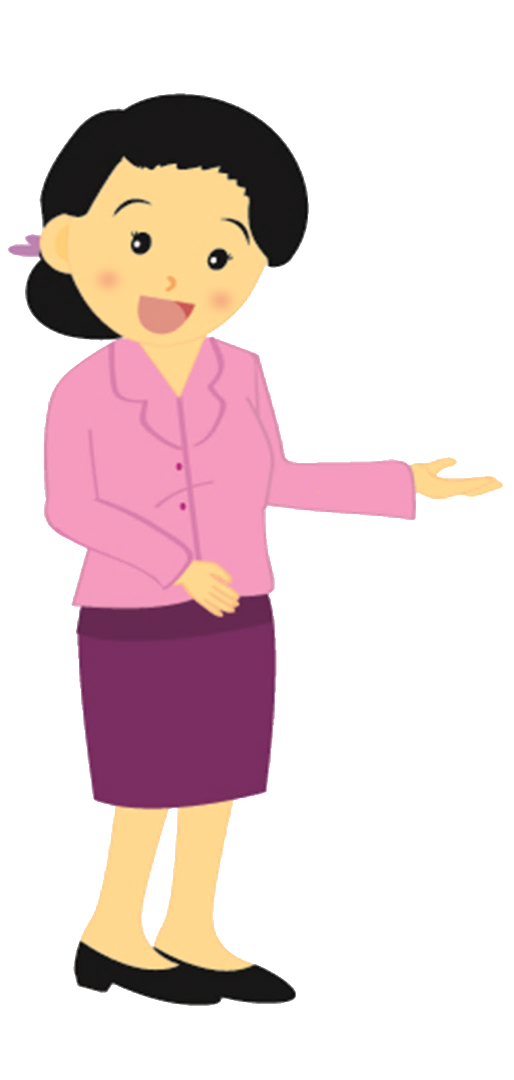 Sikap yang akan kita kembangkan adalah :
1. Santun
2. Percaya diri
Tema 8 Subtema 1
Menjelaskan Keragaman Karakteristik Individu Berdasarkan Gambar
Muatan PPKn
KD 3.3 dan 4.3
Setiap anggota keluarga mempunyai ciri dan kebiasaan masing-masing.
Ibu terkenal gesit, rajin, pandai memasak, dan pandai mengurusi rumah tangga. 
Ayah terkenal rajin dan giat bekerja tanpa mengenal lelah, penyayang keluarga, melindungi, dan tegas.
Setiap orang diberikan kelebihan dan kekurangan tertentu oleh Tuhan Yang Maha Esa.
Harapannya adalah agar kita dapat saling melengkapi satu dengan yang lainnya.
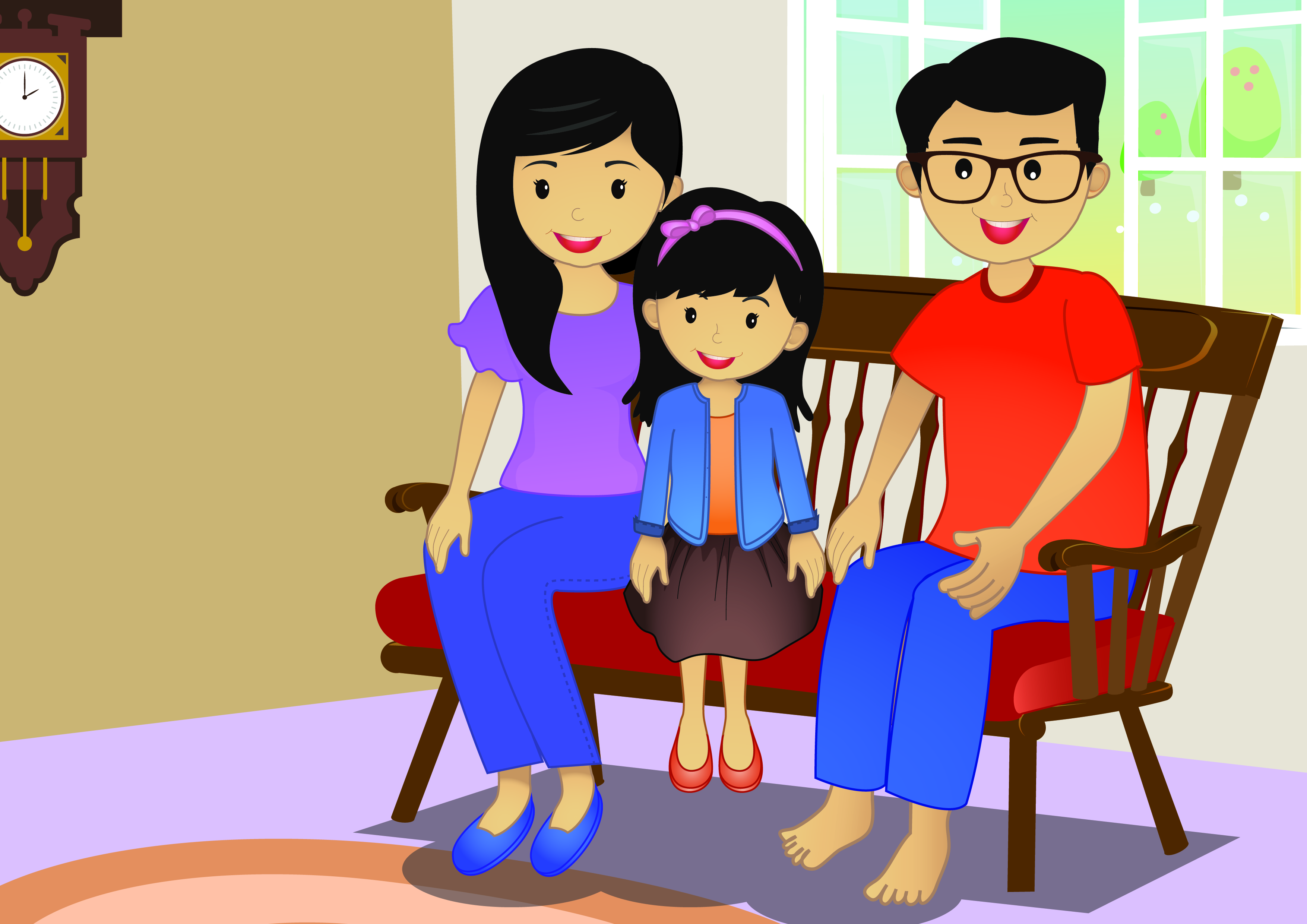 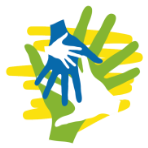 Ayo Berpendapat
Menjelaskan Manfaat Keragaman Karakteristik Individu dalam Kehidupan Sehari-hari
Nina dan teman-temannya memiliki kegemaran yang beragam
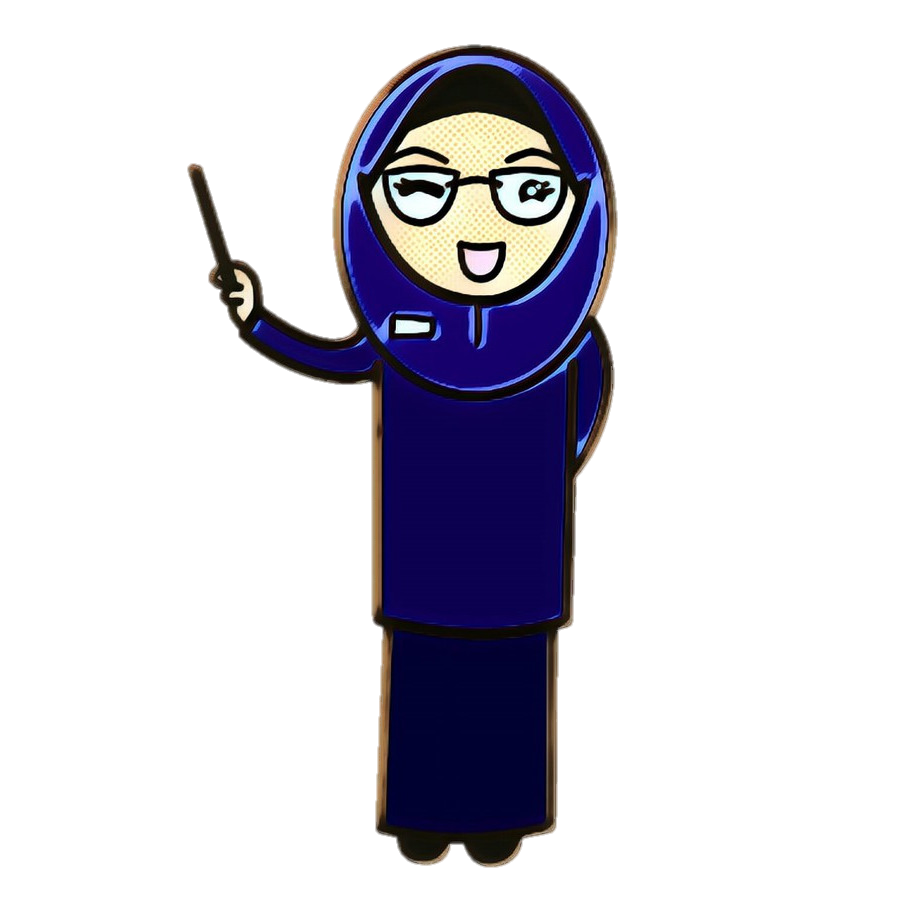 Nina gemar membaca
Udin gemar menggambar
Ola gemar melukis
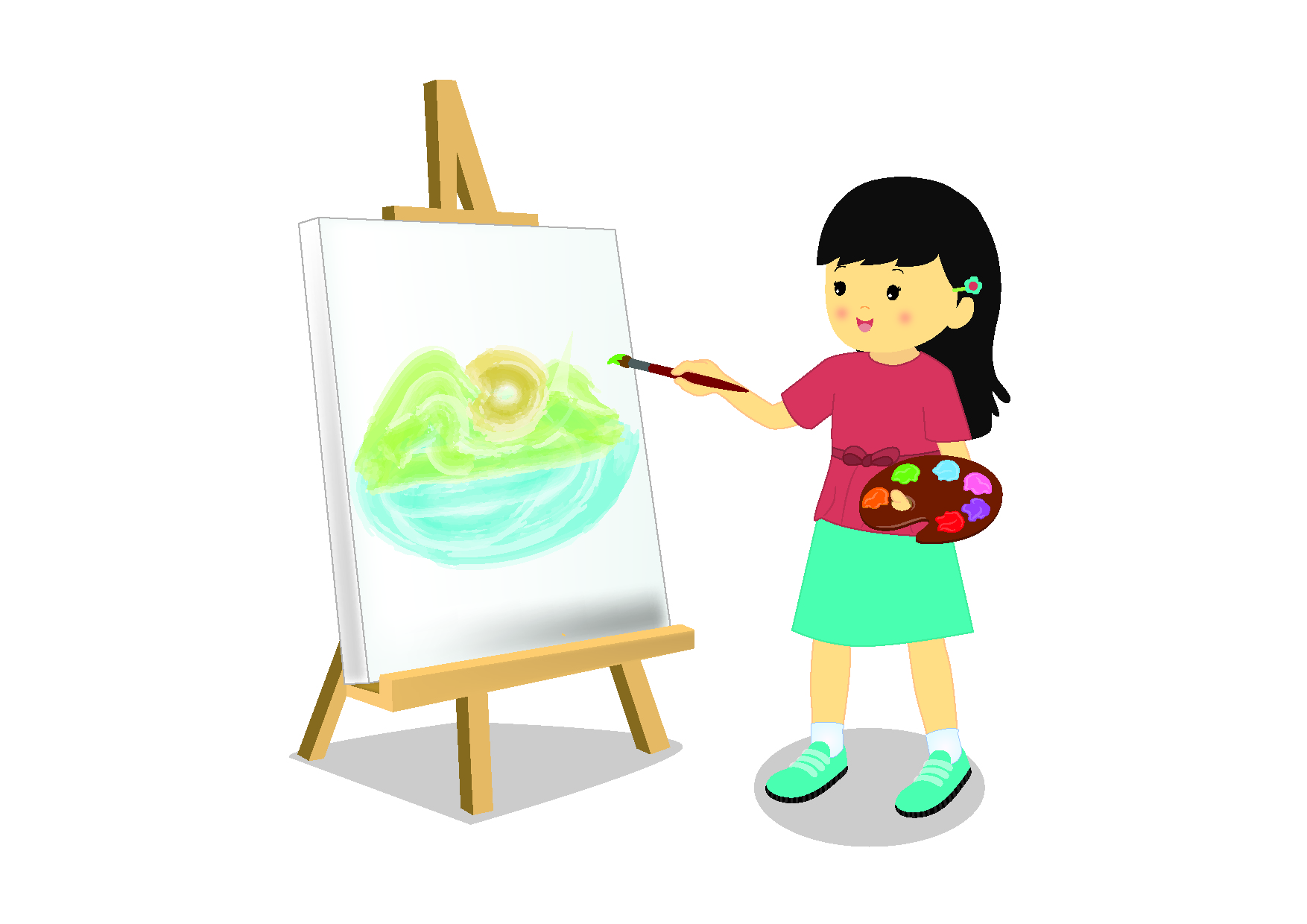 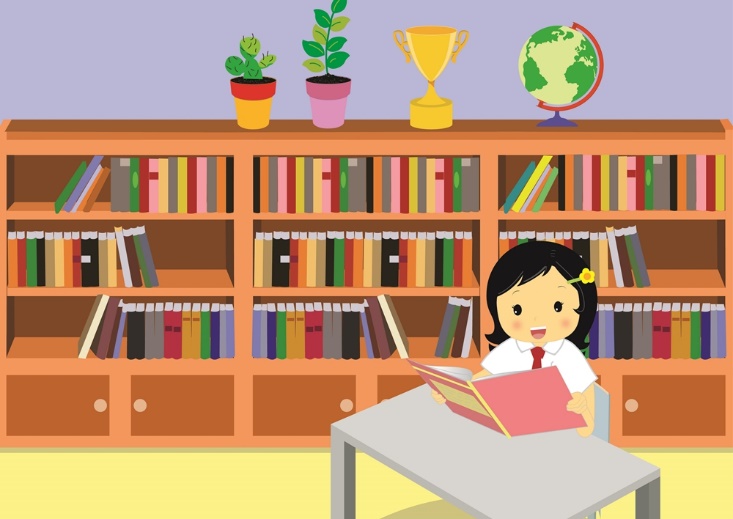 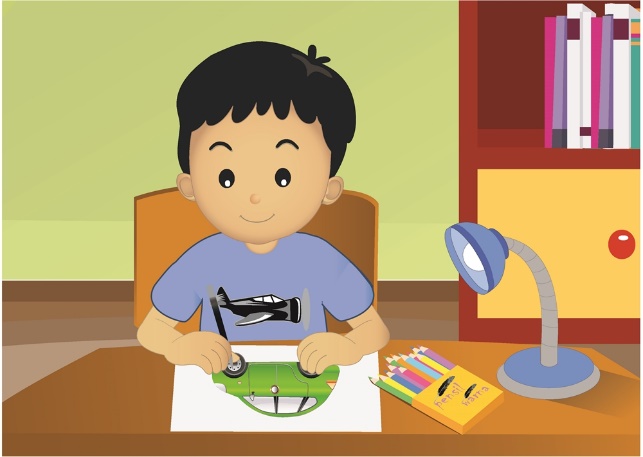 Perbedaan ini harus disikapi dengan saling toleransi agar tercipta kerukunan dalam kehidupan.
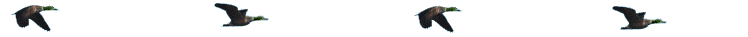 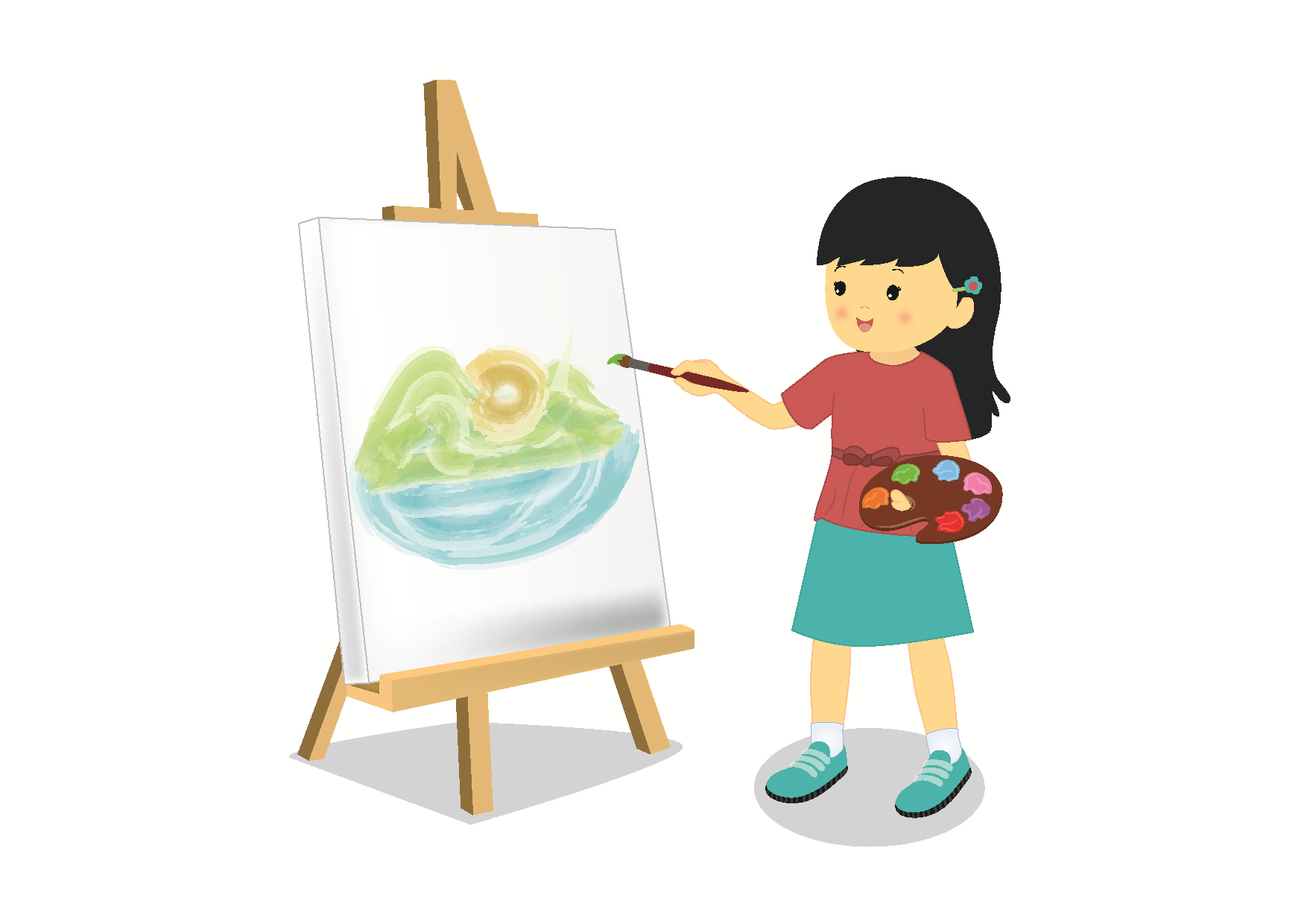 Selain itu ada juga keragaman bakat atau kemampuan seseorang semejak lahir.
Ola gemar melukis karena berbakat dalam melukis.
Dengan terus melatih bakat, kita dapat berkembang lebih baik lagi.
Coba, sebutkan apa bakatmu ?
Tema 8 Subtema 1
Menentukan Karakter Tokoh Protagonis dan Antagonis dalam Teks Fiksi
Muatan
Bahasa Indonesia
KD 3.9 dan 4.9
Setiap tokoh utama yang terdapat pada teks fiksi biasanya memiliki dua sifat, yaitu sifat baik (positif) dan sifat tidak baik (negatif). 
Tokoh yang memiliki sifat baik disebut tokoh protagonis. 
Tokoh yang memiliki sifat tidak baik disebut tokoh antagonis.
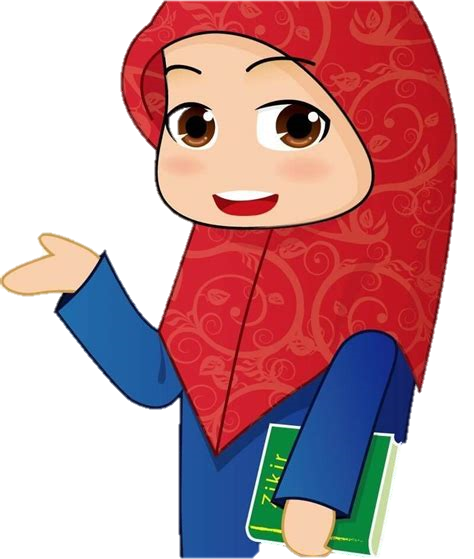 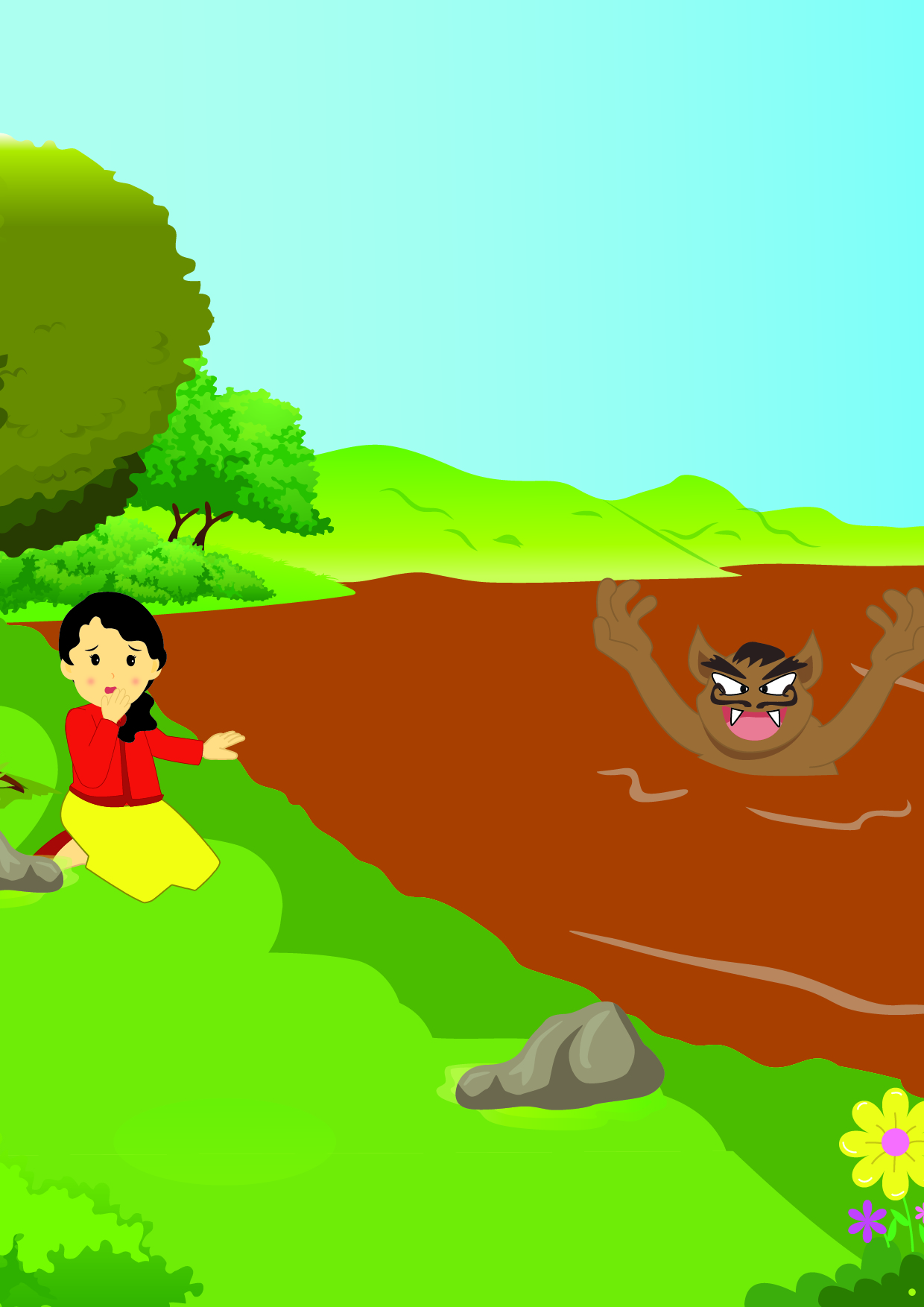 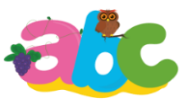 Ayo Membaca
Bacalah teks  “Hari Istimewa Gogo Dugong” dalam bukumu!
Semua pasti punya hari spesial. Pada hari yang spesial itu, kita berharap agar apapun berjalan dengan lancar dan tercapai semua mimpi yang dirajut dan jauh-jauh hari. Begitupun dengan Gogo Dugong. Beberapa hari lagi adalah ulang tahunnya. Untuk itu, dia mengundang seiuruh sahabatnya untuk datang menghadiri pesta yang ia buat.
	Segala persiapan telah dipikirkan matangmatang dan dilakukan dari jauh-jauh hari. Pokoknya Gogo Dugong ingin agar semua yang istimewa ada di pestanya. Tetapi, Gogo Dugong lupa. Selain persiapan, dia juga harus menjaga kesehatannya menjelang pesta ulang tahun. Gogo Dugong terlalu asyik sehingga melalaikan kesehatannya sendiri.
“Beristirahatlah sebentar. Aku yang akan mengawasi segala sesuatunya selagi kau beristirahat,” ujar Lili Kuda Laut.
	Tetapi Gogo menolak. Hingga akhirnya pada hari terakhir persiapan, ia jatuh sakit. Ia mencoba untuk menguatkan diri.Tapi sia-sia saja. Fisiknya sudah tidak kuat lagi.
Keesokan harinya, tiba-tiba teman-teman Gogo datang memberikan kejutan. 
“Selamat uiang tahun, Gogo Dugong!” seru teman-temannya sambil membawa kue. Gogo Dugong melongo.
“Teman-teman, pestanya batal karena aku sakit. Kenapa kalian datang kemari?”
“Tentu saja untuk merayakan ulang tahunmu. Meski tidak ada pesta, tapi bukan berarti hari ini tidak lagi jadi hari istimewamu,” ucap Lili Kuda Laut. 
	Gogo Dugong sangat bahagia merayakan ulang tahunnya kali ini. Ternyata teman-temannya begitu perhatian kepadanya. Ini mungkin akan jadi ulang tahun terbaiknya.
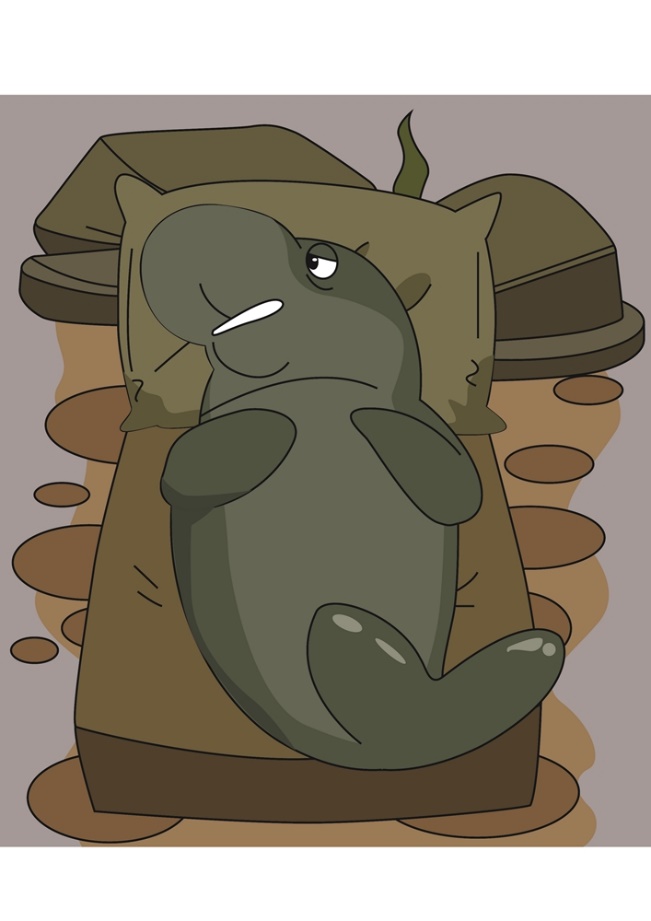 Menjelaskan Tokoh-Tokoh yang Terdapat pada Teks Fiksi
Lalu, jawablah pertanyaan berikut!
1. Tuliskan tokoh utama dan tokoh tambahan dalam cerita di atas!


2. Jelaskan pesan moral yang terkandung dalam cerita tersebut!



3. Buatlah ringkasan cerita “Hari Istimewa Gogo Dugong” dengan menggunakan kalimatmu sendiri! Perhatikan penggunaan bahasa Indonesia dan ejaan yang tepat !
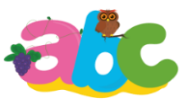 Ayo Membaca
Bacalah teks  “Asal Usul Batu Ampar dan Balekambang” dalam bukumu!
Dahulu kala, hiduplah seorang perempuan yang sangat cantik bernama Siti Maemunah. Ia adalah putri Pangeran Geger dan Nyai Polong. Kecantikan Siti Maemunah menjadi buah bibir sampai ke uar wilayah Jakarta.
	Pada suatu saat, datangah seorang pangeran dari Makassar bernama Pangeran Tonggara. Ia ingin meminang Siti Maemunah unyuk anak laki-lakinya bernama Pangeran Astawana. Pangeran Geger, ayah dari Siti Maemunah, mau menerima pinangan tersebut dengan satu syarat, Pangeran Astawana harus membangun sebuah rumah peristirahatan (Bale) yang letaknya di tengah Sungai Ciiwung. Pangeran Astawana harus menyelesaikannya dalam waktu satu malam.
	Pangeran Tonggara dan Pangeran Astawana menyanggupi syarat yang diajukan oeh ayah Siti Maemunah. Keesokan harinya sudah terbangun sebuah bale di tengah Sungai Ciliwung. Untuk menghubungkan rumah tersebut dengan rumah keluarga, dibangunlah sebuah jalan yang dihampari batu diatasnya. Jalan yang dihampari  bebatua tersebut kemudian disebut daerah Batu Ampar. Sementara itu, bale yang kelihatannya seperti mengambang di atas sungai itu kini dinamakan daerah Balekambang ata bale yang mengambang.
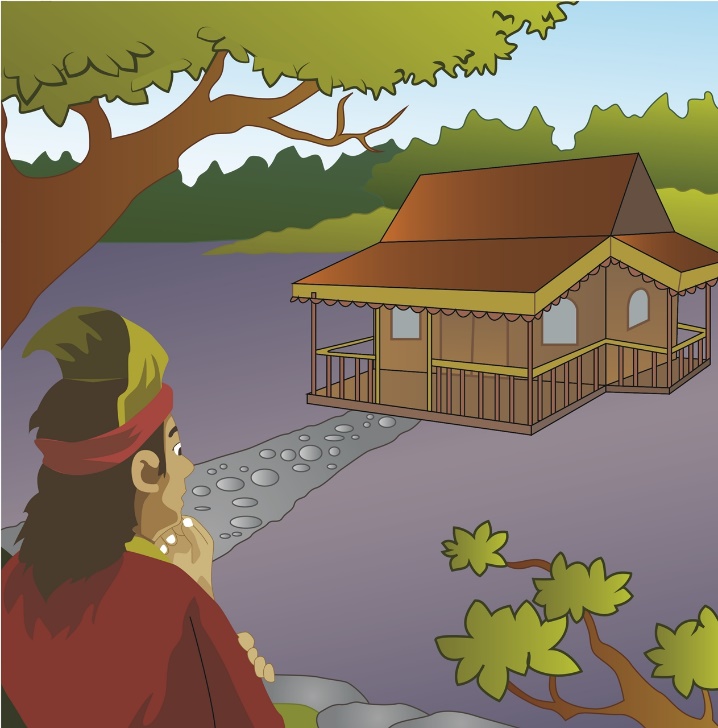 Menjelaskan Tokoh-Tokoh yang Terdapat pada Teks Fiksi
Lalu, jawablah pertanyaan berikut!
Termasuk ke dalam cerita apakah “Asal Usul Batu Ampar dan Balekambang”?


Tuliskan tokoh-tokoh yang ada di dalam cerita tersebut!


3. Pesan moral apakah yang kamu dapatkan dari cerita tersebut ?
Tema 8 Subtema 1
Menjelaskan Tempo dan Tinggi Rendah Nada pada Lagu Daerah
Muatan SBdP
KD 3.2 dan 4.2
Dalam bernyanyi, kita mengenal tempo dan tinggi rendah nada. Tempo lagu yang pernah kita pelajari, misalnya andante, adagio, allegro, dan sebagainya. Kita dapat mengukur tempo sebuah lagu dengan menggunakan Metronome Maelzel.

Terdapat rangkaian not-not dari nada rendah hingga nada tinggi. Tinggi rendahnya nada dapat diketahui dari not balok yang diletakkan pada garis paranada.
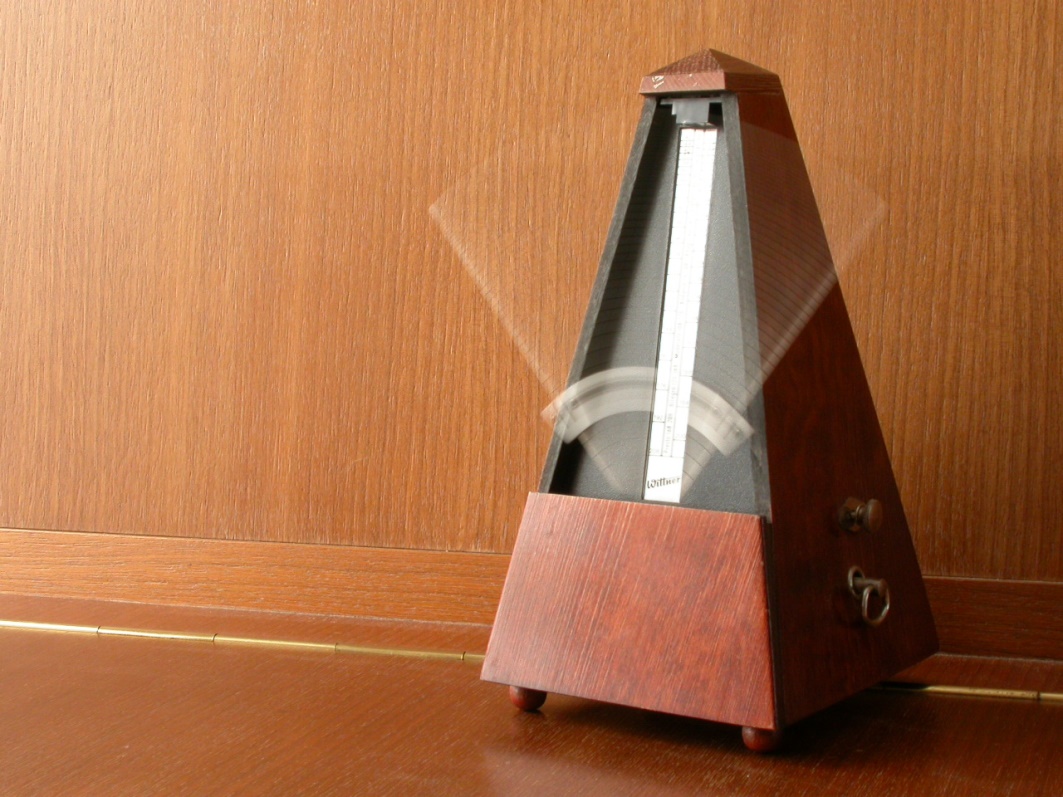 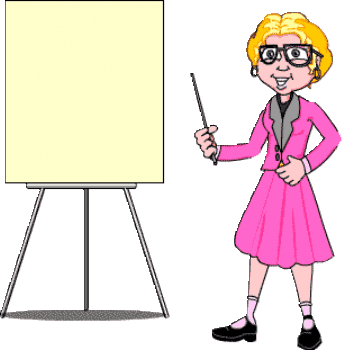 Menyanyikan Lagu dengan Memperhatikan Tempo dan Tinggi Rendah Nada
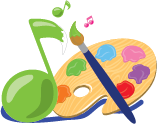 Ayo Bernyanyi
Nina dan teman-temannya gemar menyanyikan lagu ”Anging Mamiri” yang berasal dari Sulawesi Selatan.
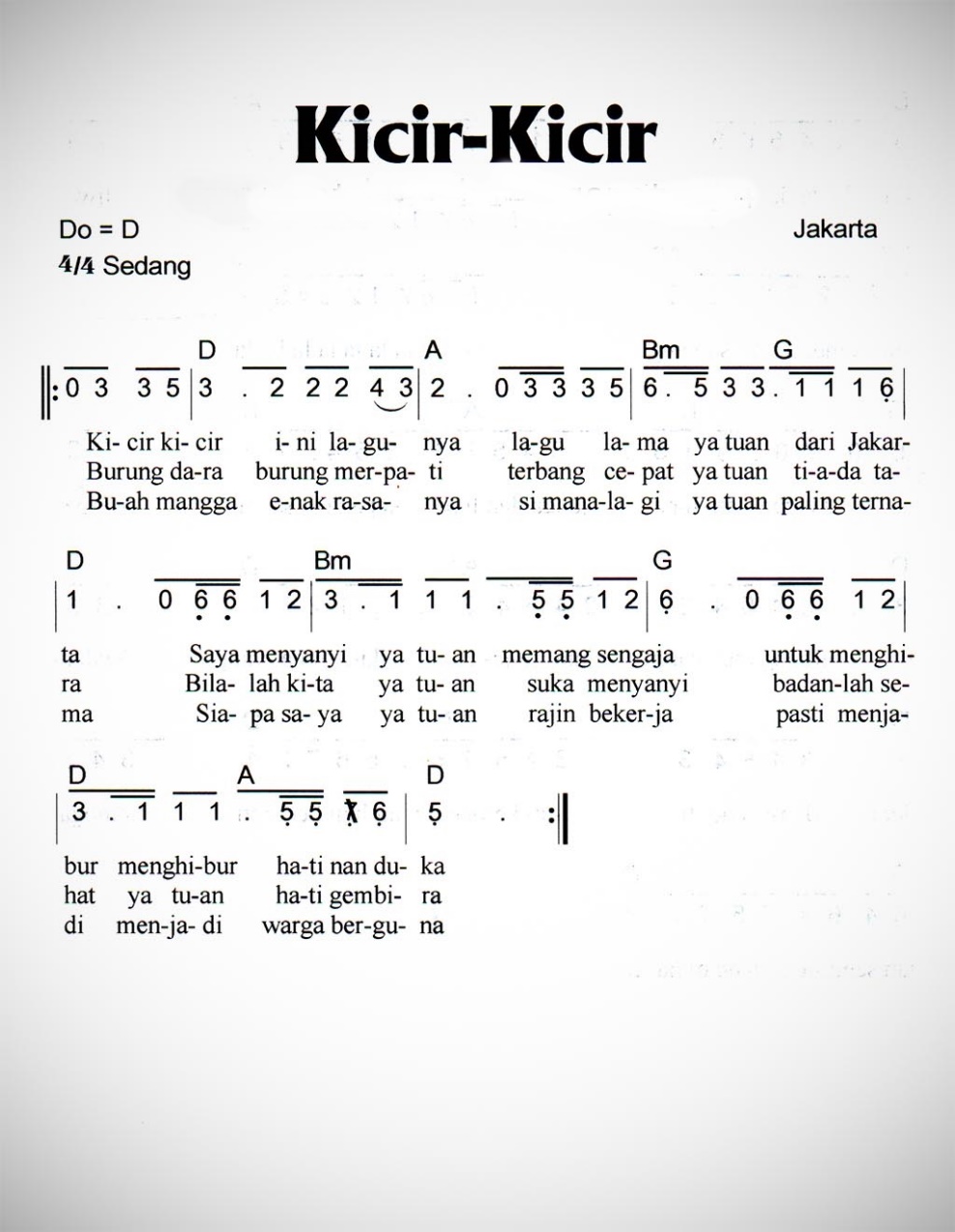 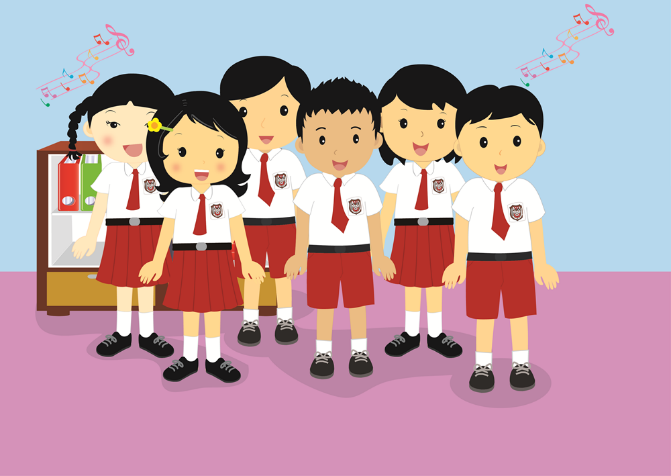 Yukk... Dengarkan lagu tersebut dengan seksama yaa...
Thanks!
]]
Sampai bertemu lagi di pembelajaran berikutnya !!!